ITU Workshop on “Quality of Service and Quality of Experience of Multimedia Services in Emerging Networks” (Istanbul, Turkey, 9-11 February 2015)
QUALITY PARAMETERS of FIXED TELEPHONE SERVICES in TURKEY and BENCHMARK STUDIES 


Mustafa ALANOĞLU,
Senior Expert, Türk Telekom  
mustafa.alanoglu@turktelekom.com.tr
QUALITY PARAMETERS OF FIXED TELEPHONE SERVICES
SUPPLY TIME FOR THE INITIAL CONNECTION ≤ 6 Days
(Included)
(Excluded)
Cancelled requests

The number of transfer requests

Agreement for some time in the future

Inadequate infrastructure

Transfer of subscription requests
A new access line

Taken over by another customer

An additional access line

The renewal of the technology
The instant of a valid service order being received by a service provider
The instant a working service is made available to use
Includes official holidays
Starts with beginning of sign of a contract
Each requested service separately
6 Days, %95
Supply Time for the initial connection – Benchmark of Target Values*
5 Days, %95
14 Days, %95
32 Days, %99
1 week, %80
4 weeks, %95
12 weeks, %99
21 Days, %95
43 Days, %99
60 Days, %99
30 Days, %95
70 Days, %99
* Study of ETNO NANI (Naming, Addressing and Numbering Issues) Working Group, 2013 May
FAULTS RATE PER ACCESS LINE ≤ %2,2
Calculated faults must be in the responsibility of the operator
Reported Valid Faults
Total number of subscriber lines
Faults due to customer  responsibilities are excluded
Received Fault reports should be counted rather than the number of lines affected
Total used subscriber lines at the end of the measuring period
% 2,2
Faults Rate Per Access Line– Benchmark of Target Values*
% 7,5
% 12,9
% 13,5
% 10
% 4
% 20
* Study of ETNO NANI Working Group, 2013 May
FAULTS REPAIR TIME ≤ 90 Hours
(Excluded)
The cases that have an appointment in a future date
When the subscriber is absent in the agreed time

Special agreement including a specific fault repair time

Faults in responsibility of subscribers
The instant when a fault has been notified by the customer
The instant when the service has been restored and is ready to use
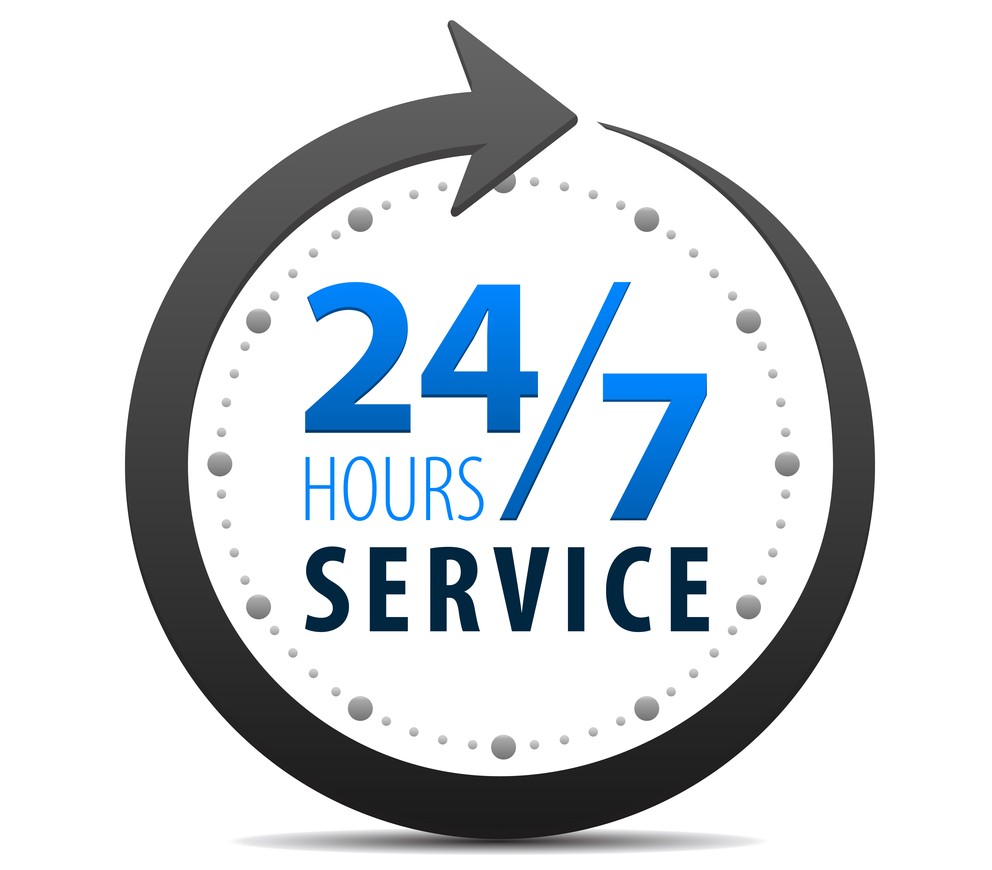 90 hours, %95
Faults Repair Time – Benchmark of Target Values*
35 hours, %80
40 hours, %95
60 hours, %99
47 hours, %80
125 hours, %95
36 hours, %70
72 hours, %85
144 hours, %95
Acc. Net.
72 h, %80
165 h,%95        
Others 
47 h, %99
 108 h, %95
48 hours, %95
Acc. Net.
30 h, %80
96 h,%95        
Others 
24 h, %99
 36 h, %95
* Study of ETNO NANI Working Group, 2013 May
UNSUCCESSFUL CALL RATIO ≤ %1,5 / %2,5
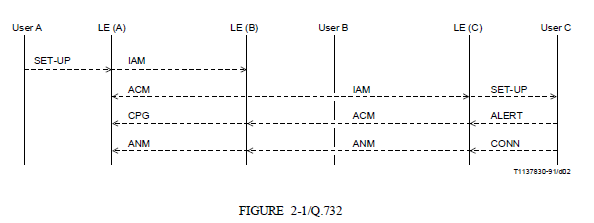 Is a call attempt to a valid number, which calling party can’t take
Neither busy tone 
Nor ringing tone
Nor answer signal 
within 30 seconds
Unsuccessful calls
Total  number of call attempts
Unsuccessful Call
The scarcity of resources of radio link, transmission, switching etc.
Int’l; %2,5 
Nat’l ; %1,5
Unsuccessful Call Ratio – Benchmark of Target Values*
N/A
N/A
N/A
N/A
Int’l; %2 
Nat’l ; %1
Int’l; %6 
Nat’l ; %4
* Study of ETNO NANI Working Group, 2013 May
CALL SET UP TIME ≤ 3 / 7 Second
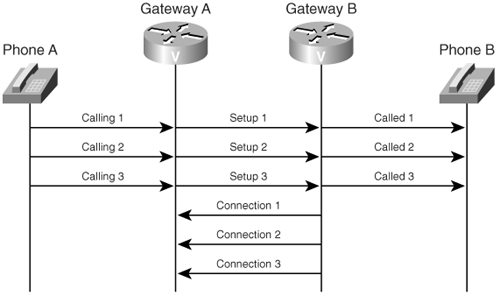 Starts when the address information required for setting up a call is received by calling network
Finishes when 
busy tone or 
ringing tone or 
answer signal 
is received by the calling party
Int’l; 7 sec 
Nat’l; 3 sec
Call Set Up Time – Benchmark of Target Values*
N/A
N/A
N/A
N/A
Int’l; 9 sec 
Nat’l ; 2 sec
Int’l; 5 sec 
Nat’l ; 3 sec
* Study of ETNO NANI Working Group, 2013 May
PROPORTION OF AVAILABLE PUBLIC PAY PHONES ≥ %95
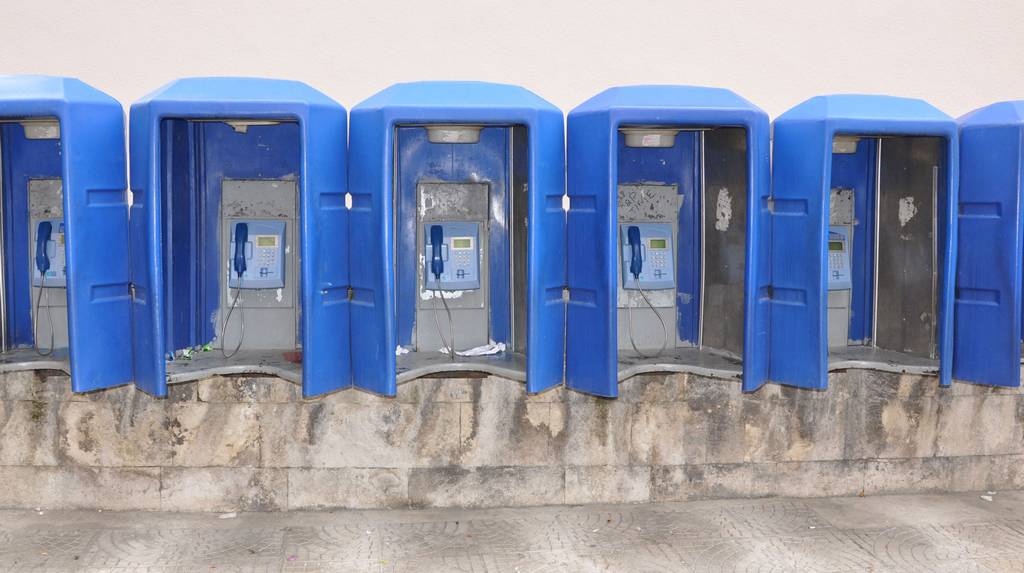 Available Public Pay Phones
Total  number of pay phones
Available means that;

Public pay phones can be used at any time (from 00:00 to 23:59)

Example; If a public pay phone 

has a failure at 23:59

then it is repaired at 00:01 (just 2 minutes later)
this public pay phone should be accepted as not working for 2 days
% 95
Proportion Of Available Public Pay Phones– Benchmark of Target Values*
N/A
% 96
% 93
% 96
N/A
% 92
* Study of ETNO NANI Working Group, 2013 May
BILL COMPLAINTS RATIO ≤ %1
Regardless of the validity of the complaint (all billing complaints )
All bill complaints
Total  number bills
Regardless of the dates of calls or any other occurrences
Bill inquiries and failure notifications are excluded
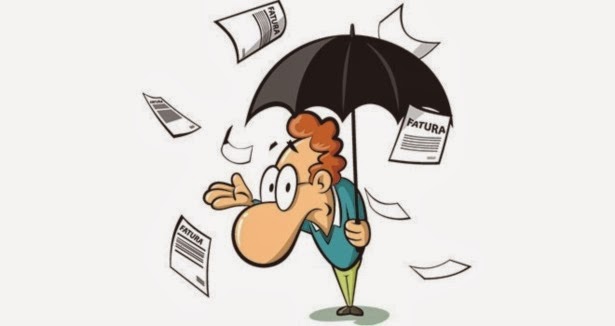 % 1
Bill Complaints Ratio– Benchmark of Target Values*
% 1
Disputable bills; %2,7
Billing Faults, %0,5
% 0,2
For just billing mistakes, 
% 0,04
% 0,5
% 1
* Study of ETNO NANI Working Group, 2013 May
DO WE NEED ANY ADDITIONAL PARAMETER?
Around 15 per cent of the world's population, or estimated 1 billion people, live with disabilities. 

They are the world's largest minority
Is it enough to only discount the prices of tariffs for persons with disabilities (pwd)?
What about Quality of Service?
*http://whqlibdoc.who.int/publications/2011/9789240685215_eng.pdf?ua=1
FAULT REPAIR TIME FOR PERSONS WITH DISABILITES
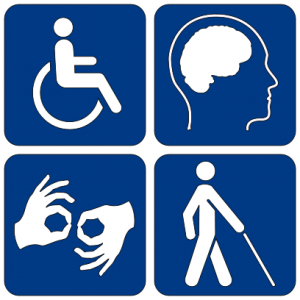 The persons with disabilities at least the ratio of %40  (it is needed to be certified)
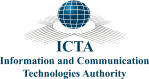 THAT MUST BE A RECOMMENDATION / STANDARD, OR NOT ?
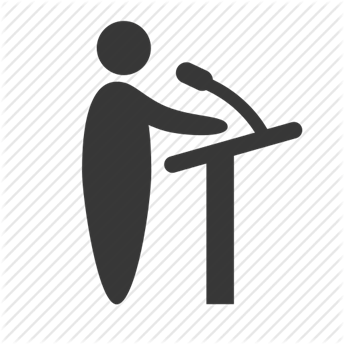 COMMENTS & Questions?
Thanks